Friday 17/08
09:00 Filling #2981. Still very good emittances
09:52 Beam dump during the ramp. SIS interlock on RB energy check. Data update too slow (CMW)  Being investigated
While ramping down start PS access for RF cavity then access for ALICE, ATLAS, CMS + other 2 pending accesses for the machine.
Problem of the 40 MHz RF cavity more serious than expected. Could not be repaired. More news next week. For the moment running without hot spare.
13:20 PS/SPS ready but still CMS access. 
13:45 CMS out. 
14:13 injecting (2983): 1.6x1011 p/b. Increased damper gain (V) during the squeeze.
15:41 Stable beams #2983: Initial luminosities close to 7x1033 cm-2s-1 . Losses on some bunches (B2 mostly) after end of squeeze.
18/08/2012
1
LHC Morning Meeting - G. Arduini
Fill #2980
Instability (vertical) observed at the end of the squeeze in Fill 2980.
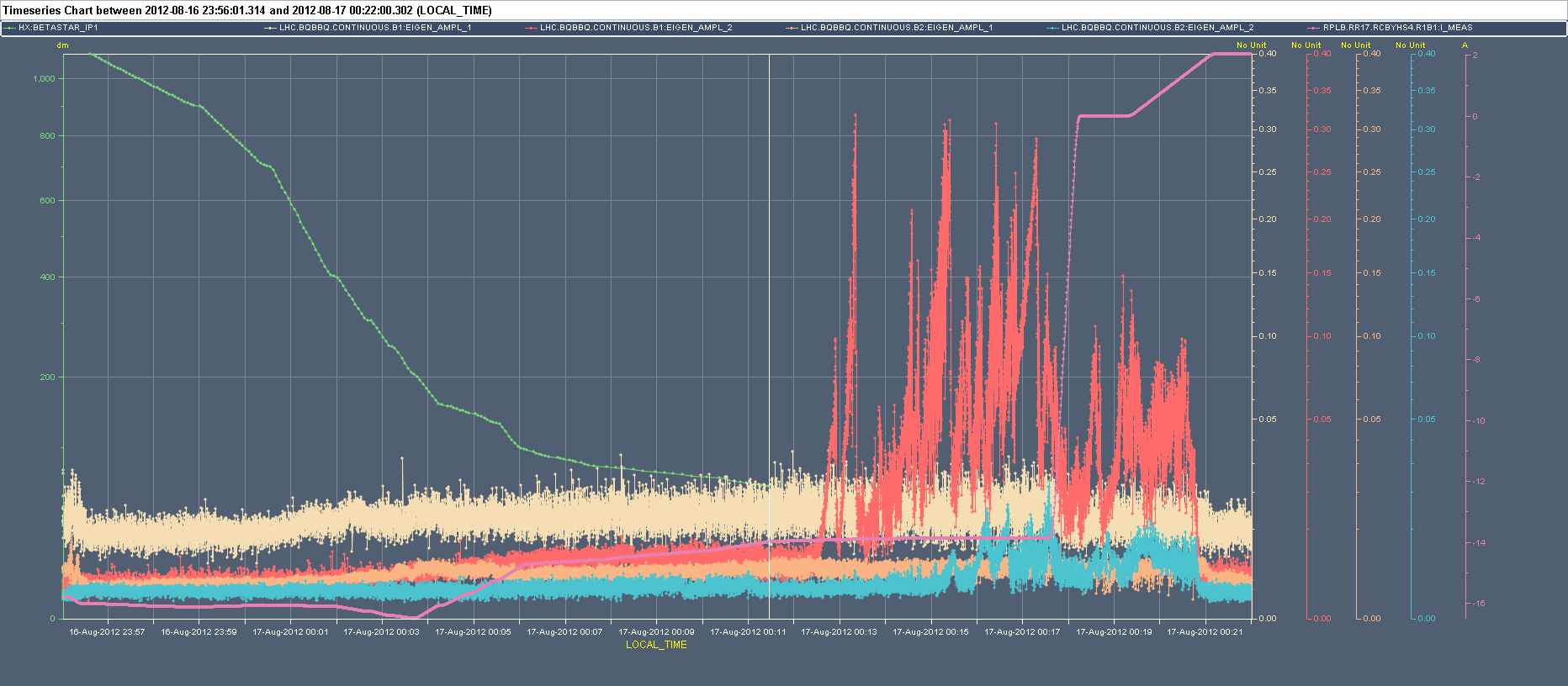 BBQ-B2H
BBQ-B1H
BBQ-B2V
BBQ-B1V
18/08/2012
2
LHC Morning Meeting - G. Arduini
Fill #2980
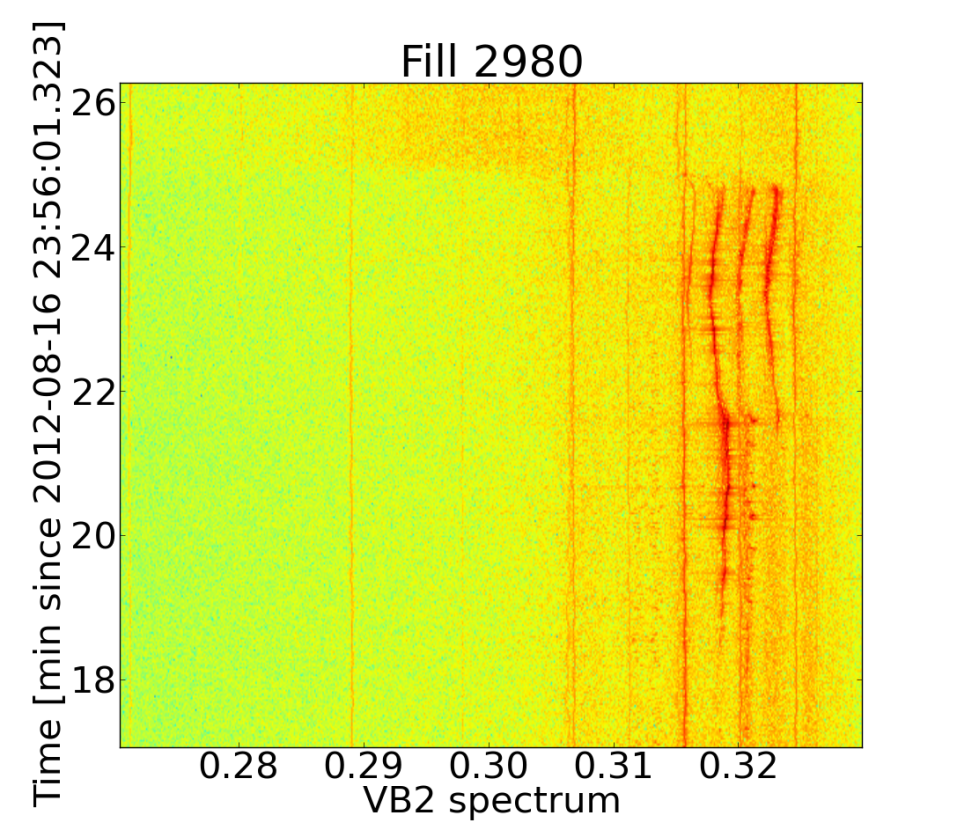 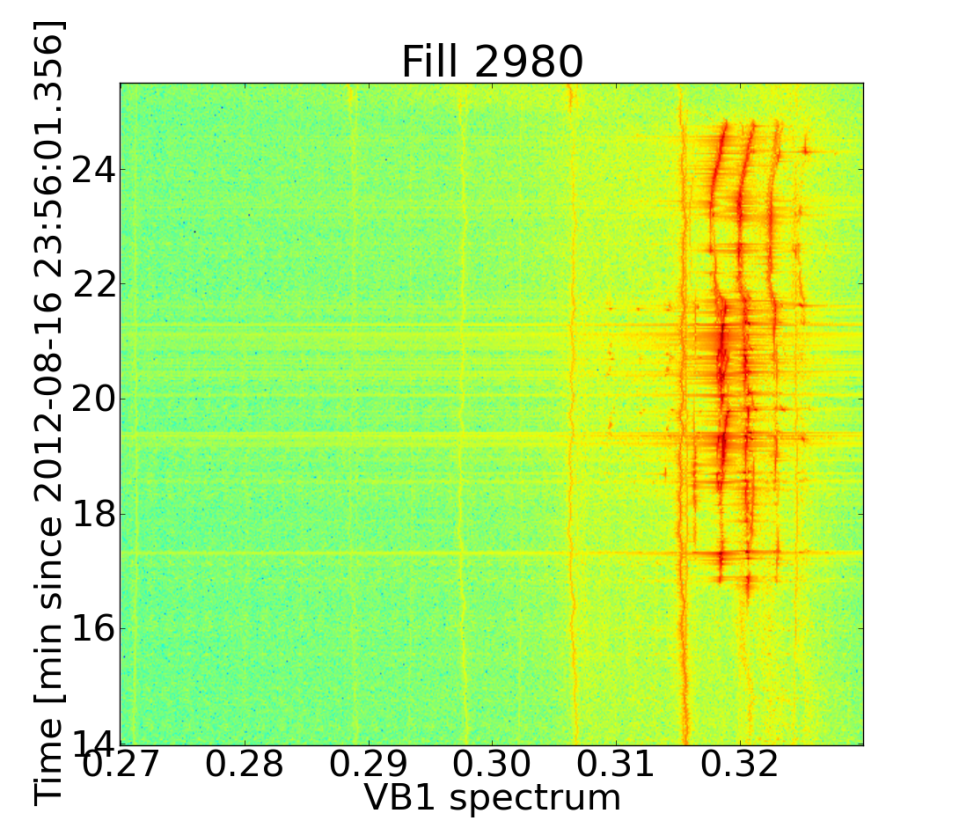 Collision
Collision
End of squeeze
End of squeeze
X. Buffat
Following recommendation from impedance team further increased damper gain in the V-plane (factor 2) now equal to H-plane
18/08/2012
3
LHC Morning Meeting - G. Arduini
Fill 2983
Still some instabilities already appearing at the end of the squeeze and later although better than fill 2980.









Further increase damper gain (now at maximum in both planes) and chromaticity (13 units)
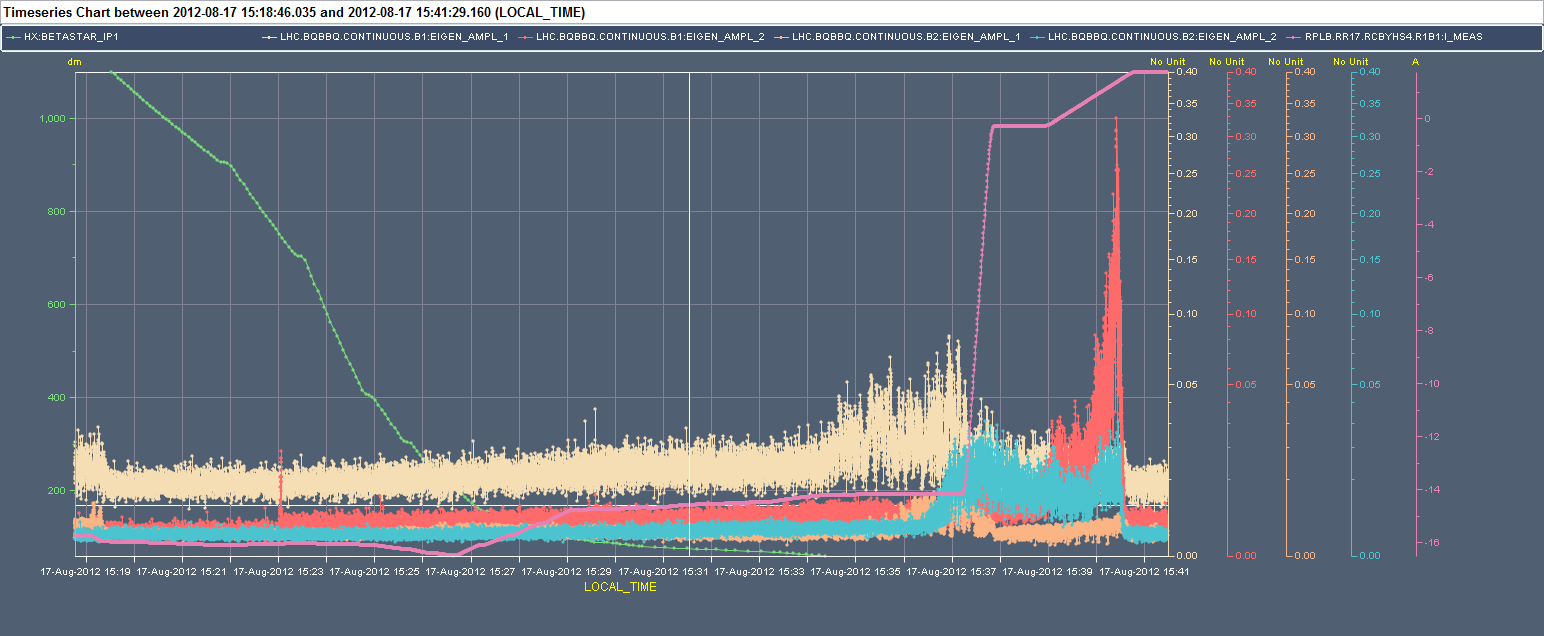 BBQ-B2H
BBQ-B1H
BBQ-B2V
BBQ-B1V
18/08/2012
4
LHC Morning Meeting - G. Arduini
Fill 2893
Damper pick-up data
Consistency with BBQ data being verified
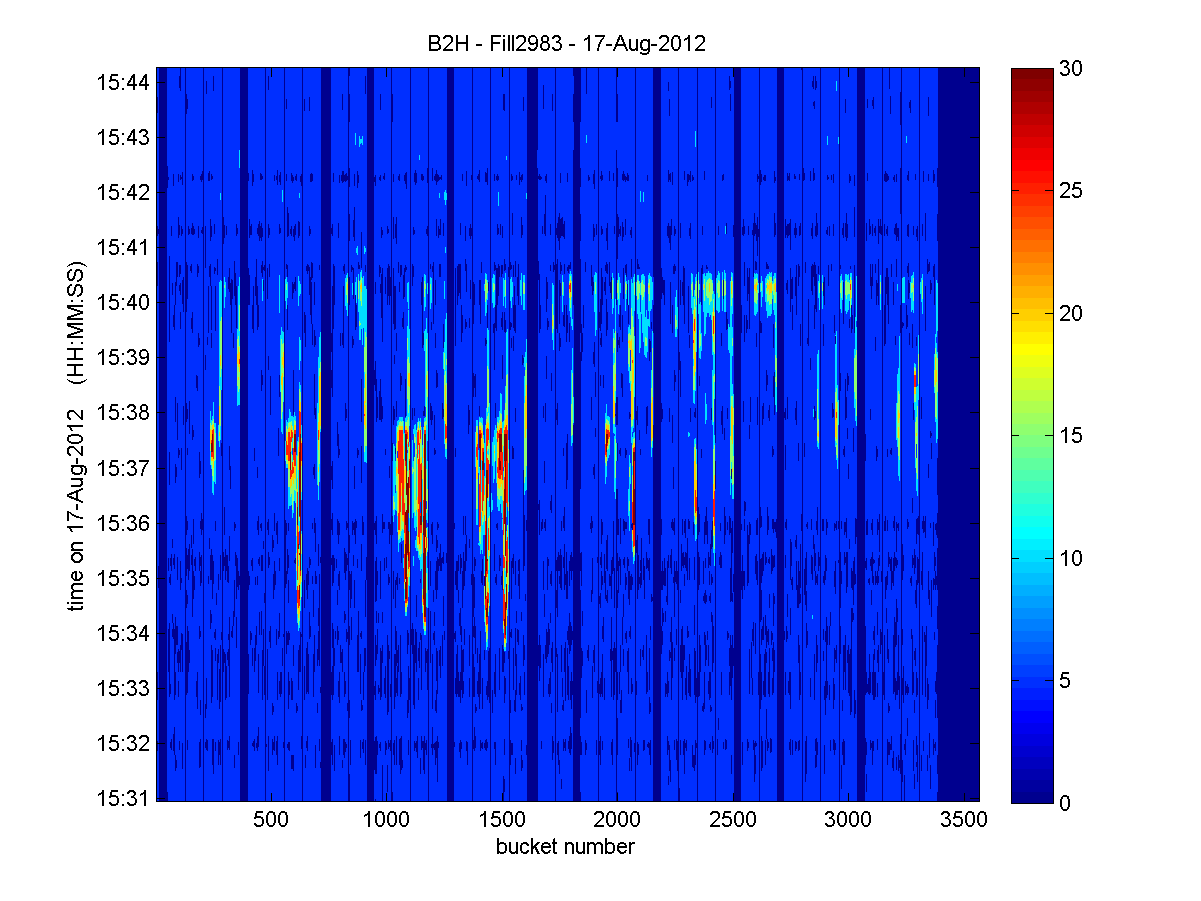 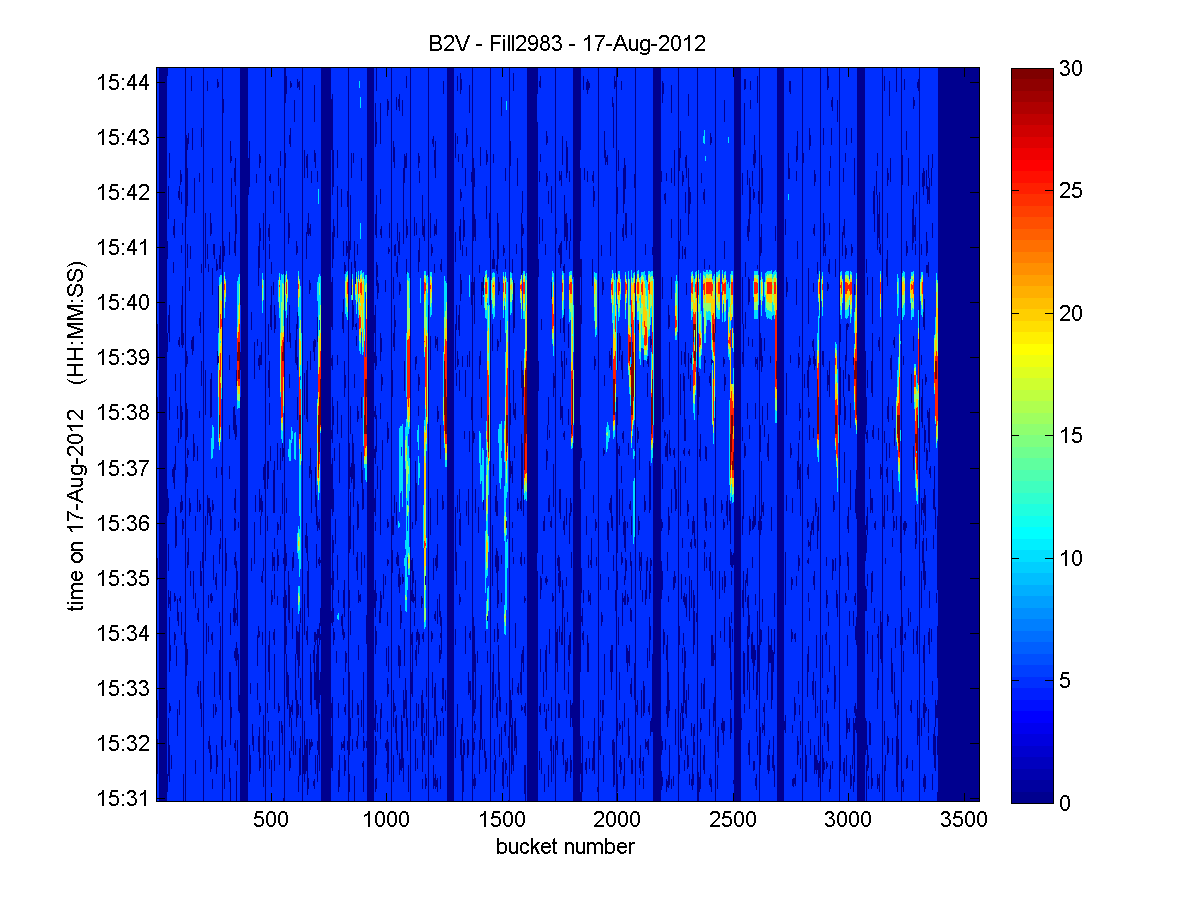 B. Salvant
18/08/2012
5
LHC Morning Meeting - G. Arduini
Fill 2893
Loss data
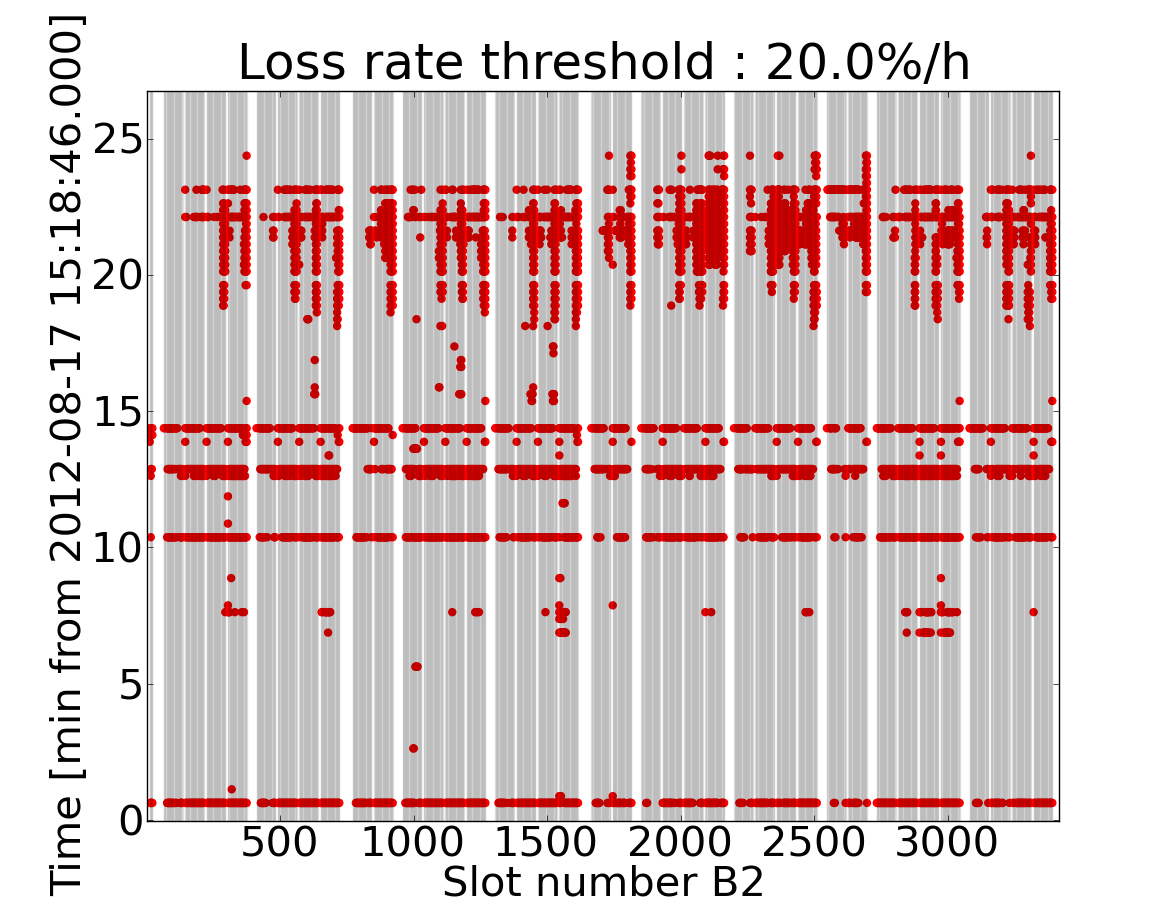 Adjust
End of squeeze
X. Buffat
18/08/2012
6
LHC Morning Meeting - G. Arduini
Kicker temperature
Dump delayed due to injection kicker temperature (MKI2) to minimize waiting time at injection. Thresholds to be verified.







07:30 Beams dumped (end of fill #2893 – 195 pb-1 in 16 h). Filling for physics
18/08/2012
7
LHC Morning Meeting - G. Arduini